Forslag deloppdrag B+C
Røyken og Hurum
Asker og Bærum
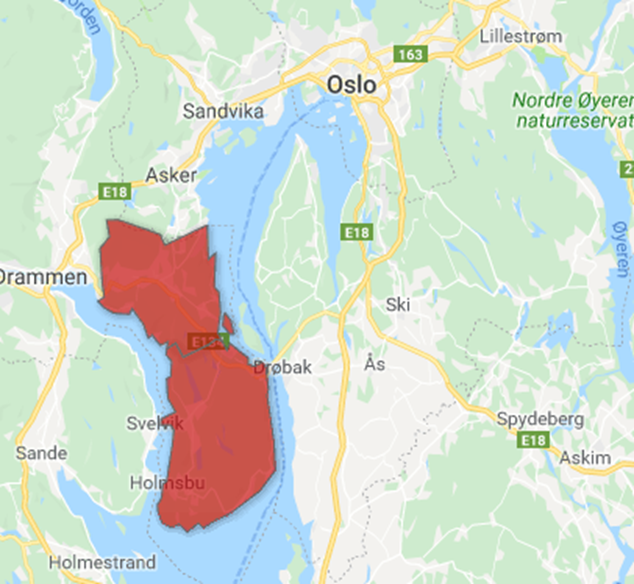 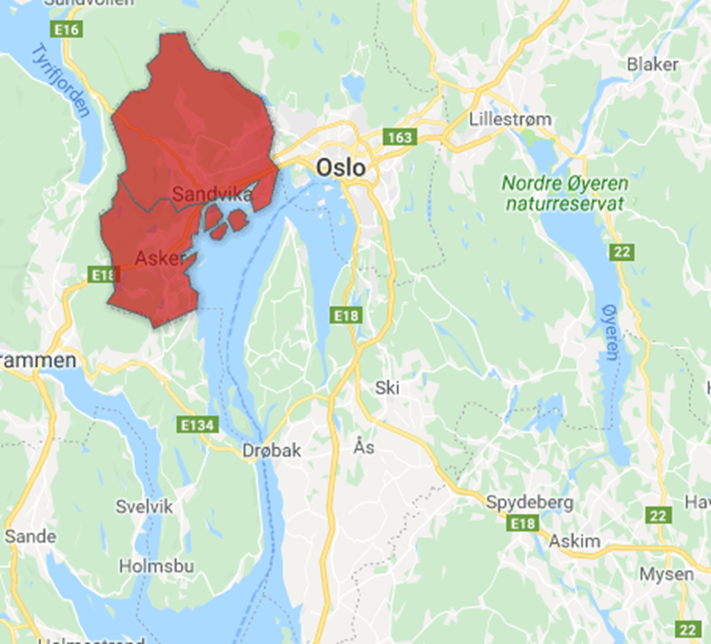 Forslag til deloppdrag A+D
Lørenskog, nye Lillestrøm, Nittedal, Rælingen og Enebakk (nord)
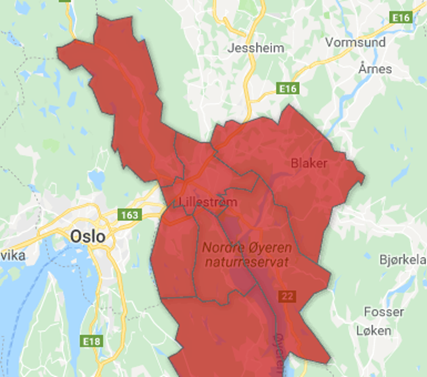 Forslag til deloppdrag E+F
Nye Aurskog-Høland
Ullensaker, Gjerdrum, Nannestad, Hurdal, Eidsvoll og Nes
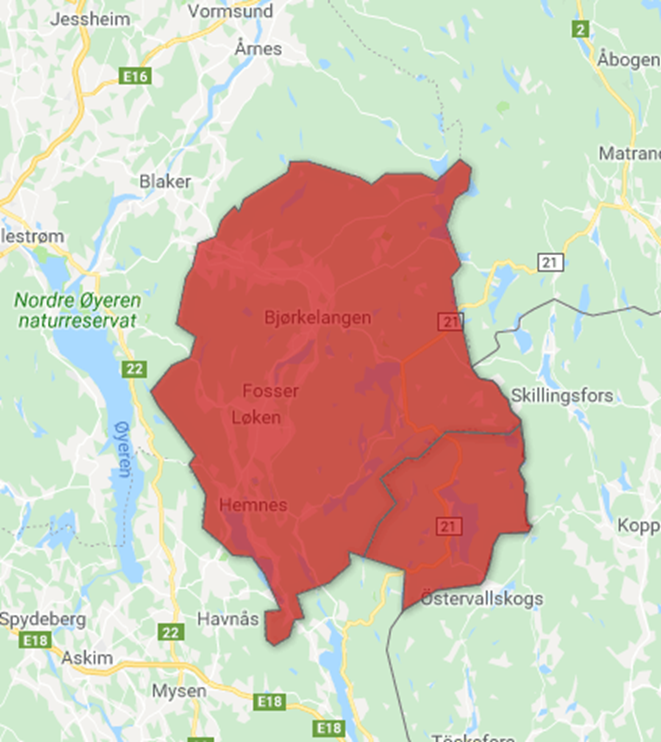 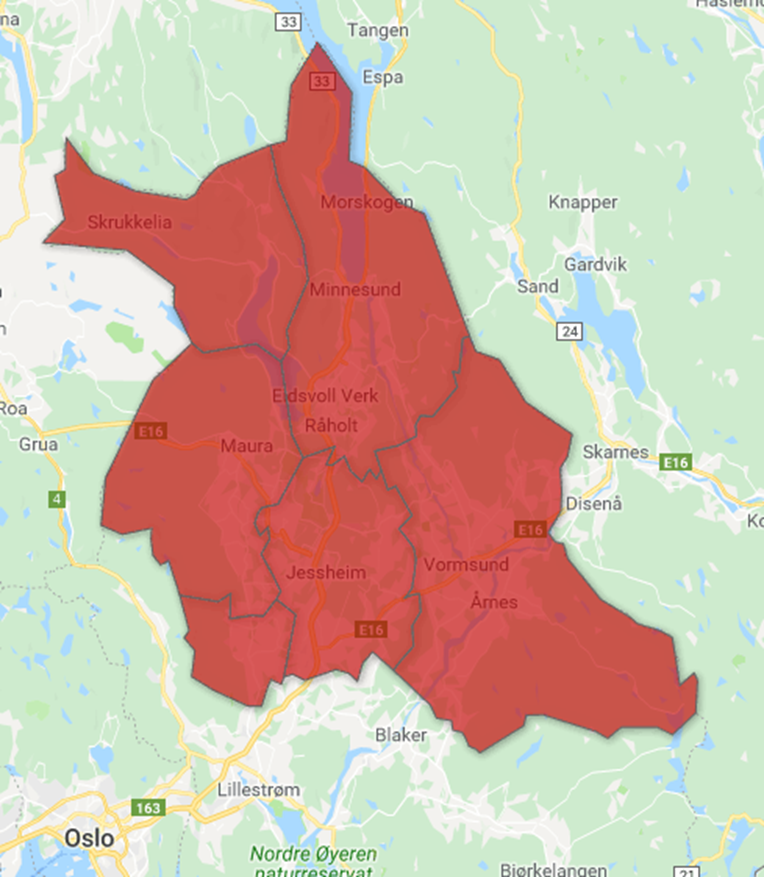